Facility Planning
FORM TO CHART
Form to chart (FTC) disebut trip Frequency Chart atau Travel Chart. 
FTC digunakan untuk perencanaan tata letak pabrik dan pemindahan bahan dalam proses produksi. 
FTC berguna untuk kondisi dimana banyak items yang mengalir melalui suatu area (seperti job shop, bengkel permesinan, kantor, dll)
Angka-angka pada FTC menunjukkan total dari berat beban yang harus dipindahkan, jarak perpindahan bahan, volume, atau kombinasi-kombinasi dari faktor-faktor ini.
Metode Form To Chart
a. Data volume of handling dan luas departemen
Tabel volume of handling
Metode Form To Chart
Tabel luas setiap departemen
Keterangan tambahan:
lebar jalan lintasan (aisle width) inter department material handling adalah 10 feet 
area pabrik 120 feet lebar, 300 feet panjang
Metode Form To Chart
b. Membuat matrix FTC
Urutan awal dapat kita tentukan secara sembarang (untuk pertama kalinya)
Analisis momen yang besarnya ditentukan berdasarkan % of handling volume dikalikan dengan jarak terhadap diagonal dari matrik tersebut
Dalam analisis momen back tracking dinilai sebesar dua kali forward movement
Dibuat macam-macam alternatif letak departemen berdasarkan analisis momen untuk memperoleh urutan departemen sebaik-baiknya
Metode Form To Chart
Tabel % Volume Material yang Dipindahkan Antar Departemen (Trial 1) A B C D E F G H J
Metode Form To Chart
Tabel % Volume Material yang Dipindahkan Antar Departemen (Trial 1) A B C D E F G H J
Metode Form To Chart
Tabel % Volume Material yang Dipindahkan Antar Departemen (Trial 1) A C D F G J
Metode Form To Chart
Tabel % Volume Material yang Dipindahkan Antar Departemen (Trial 1) A D B E H F J
Metode Form To Chart
Tabel % Volume Material yang Dipindahkan Antar Departemen (Trial 1) A C D B E G J
Metode Form To Chart
Tabel % Volume Material yang Dipindahkan Antar Departemen (Trial 1) A E F G H J
Metode Form To Chart
Tabel % Volume Material yang Dipindahkan Antar Departemen (Trial 1) A D C B F G H J
Metode Form To Chart
Tabel % Volume Material yang Dipindahkan Antar Departemen (Trial 1) A C D H D G J
Metode Form To Chart
Tabel % Volume Material yang Dipindahkan Antar Departemen (Trial 1)
Metode Form To Chart
Tabel % Volume Material yang Dipindahkan Antar Departemen (Trial 1)
Wilayah Backward
Wilayah  Forward
Metode Form To Chart
Diagonal daerah kuning daerah diagonal 1
Diagonal orange daerah diagonal 2 dst...
Metode Form To Chart
Tabel Volume Produk Berdasarkan Jarak Diagonal
Metode Form To Chart
Tabel Analisis Momen dari Trial I, 
jarak backward 2x forward
Metode Form To Chart
Urutan departemen diubah menjadi : ACDBEHFGJ

(untuk mencari urutan departemen yang paling baik, ubah urutan layout dan lakukan analisis momennya sampai didapat total analisa momen yang paling minimal)
Metode Form To Chart
Tabel % Volume Material yang Dipindahkan Antar Departemen (Trial 2)
Metode Form To Chart
Tabel Volume Produk Berdasarkan Jarak Diagonal & Analisis Momen dari Trial 2
Metode Form To Chart
C.Buat preliminary layout berdasarkan hasil analisis FTC yang memberikan gerakan perpindahan backtracking yang paling minimal
Hal yang perlu dipertimbangkan dalam pembuatan preliminary layout:
Pola aliran (flow pattern) yang disesuaikan dengan area tanah yang tersedia.
Analisis distance volume chart, yang mana peta ini akan menentukan secara kuantitatif mengenai alternatif perpindahan mateial antara departemen satu ke departemen yang lain dengan sebaik-baiknya.
Metode Form To Chart
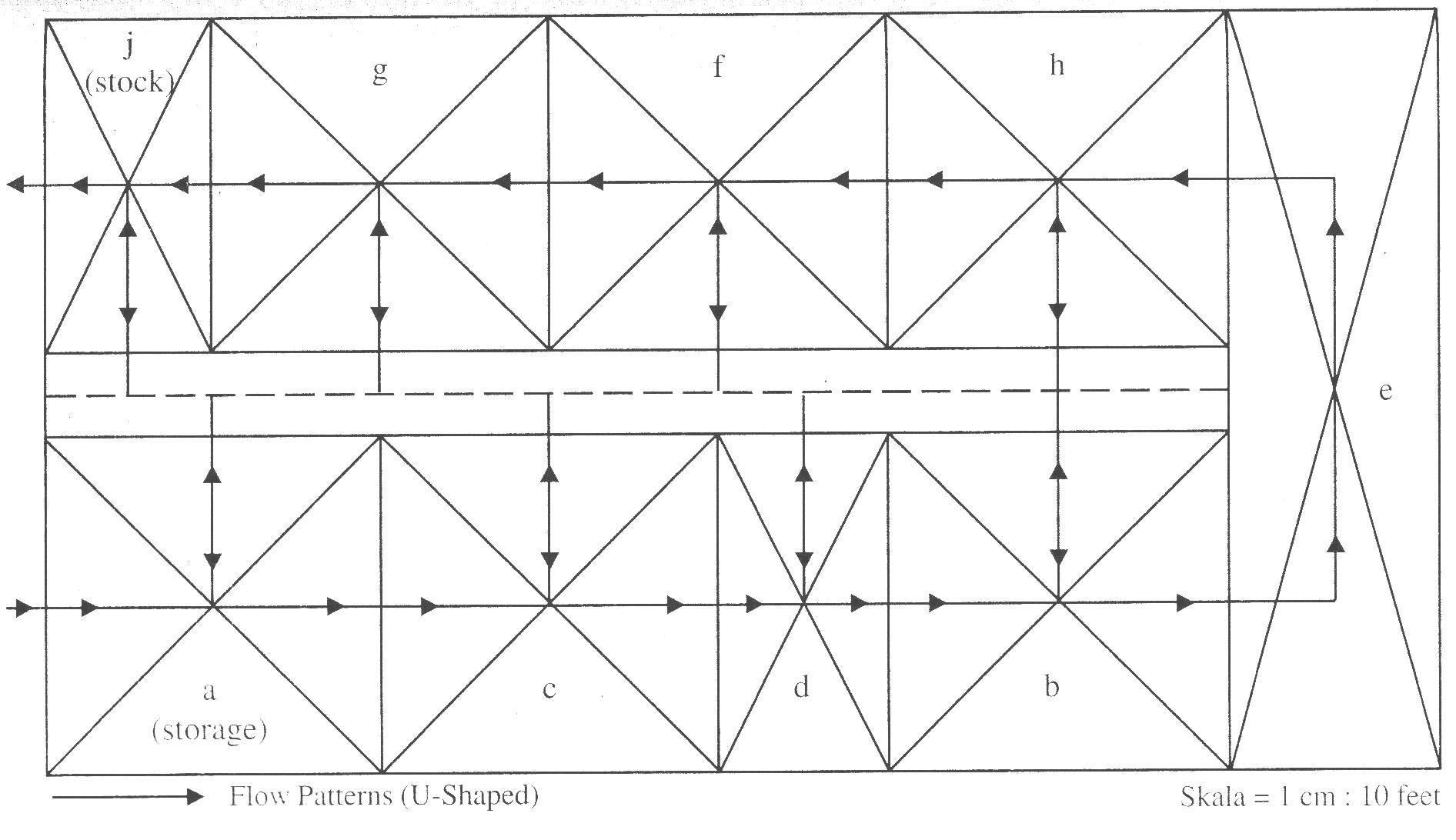 Metode Form To Chart
d. Distance Volume Chart
Pengukuran jarak dilakukan dari titik center yang satu menuju garis sumbu dari jalan lintasan (aisle), dan kemudian dari sini menuju ke titik center dari departemen yang lainnya tersebut.
Metode Form To Chart
Contoh hasil pengukuran (sudah disesuaikan dalam bentuk matrix)
Metode Form To Chart
Lakukan analisis distance volume chart (mengalikan jarak dengan volume handlingnya)
Metode Form To Chart
e. Tinjauan Critical Point
Total angka 92240 akan menjadi ukuran dalam perhitungan biaya untuk merubah tata letak departemen
Critical points akan bisa diperkecil dengan merubah letak departemen C dan H, H dan J sehingga langkah-langkah proses produksi menjadi E F G H J
Selanjutnya dengan beberapa kali melaksanakan analisis yang bersifat trial error – baik sekedar merubah letak departemen ataupun bisa pula dengan merubah pola aliran bahan – akhirnya akan dapat diperoleh tata letak pabrik yang sebaik-baiknya, (total angka volume distance yang terkecil)
Exercise From-To Chart
From-To Chart
From-To Chart
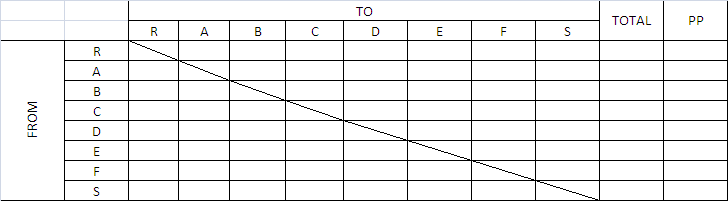